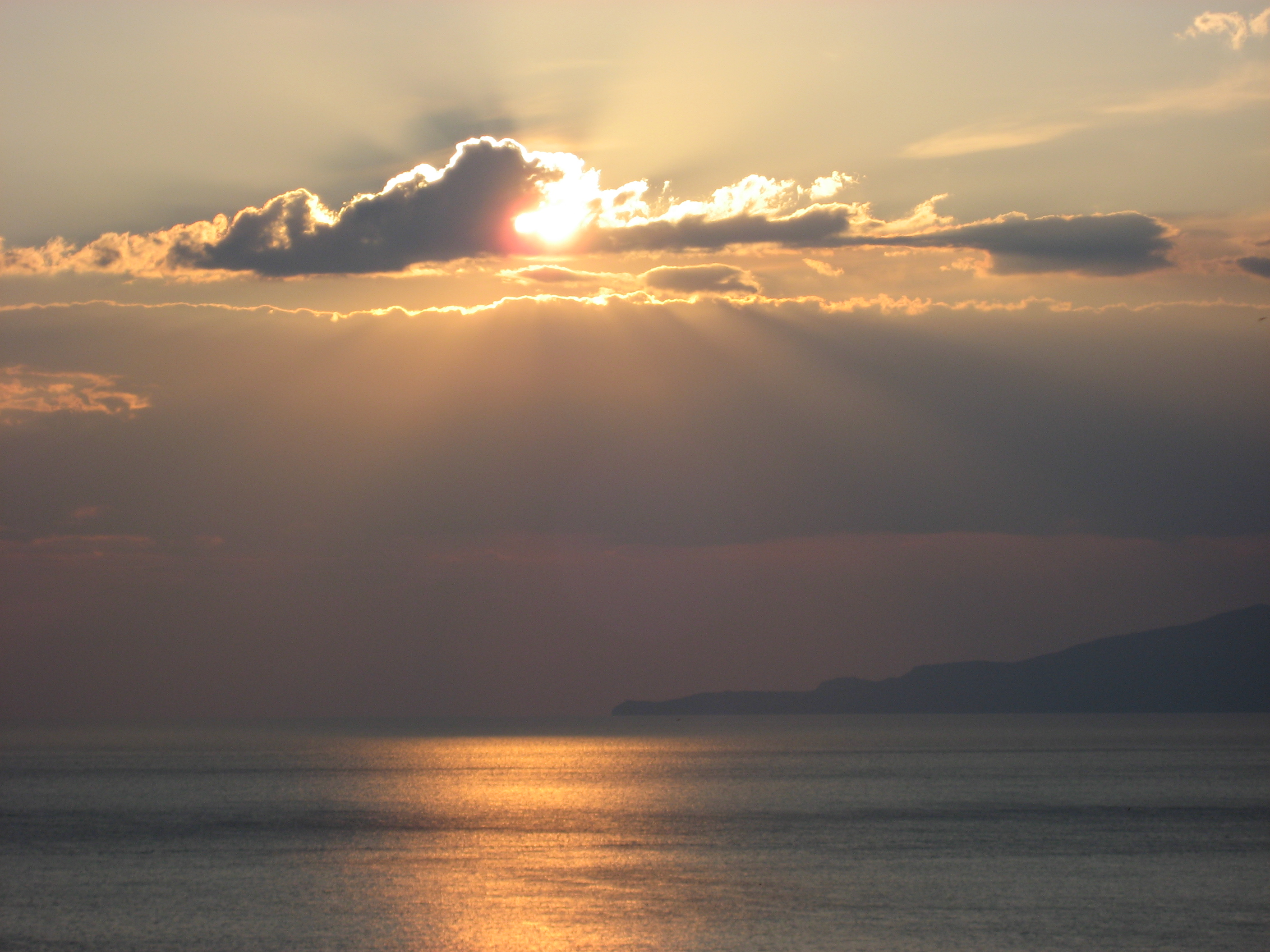 Suomi NPP
Ralf Bennartz	
Cooperative Institute for Meteorological Satellite Studies 
University of Wisconsin – Madison
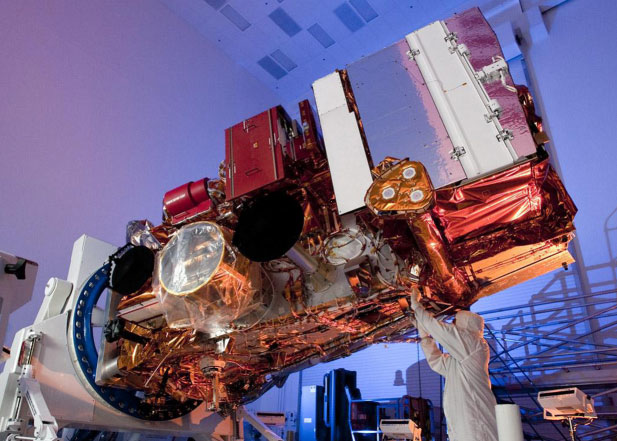 What we want to know and why we need it?
What does a satellite really observe (a.k.a. The radiative transfer equation)
Weighting functions
Recap: What is important?
Overview
National Polar orbiting Partnership
Named after Verner Suomi, Professor at UW-Madison, father of satellite meteorology.
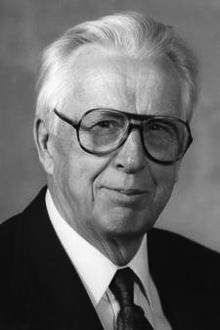 Blue Marble 2012
Satellite
5 year design life with redundant architecture
Orbit: 824 km, sun-synch (i=98.7 deg), 1:30 pm Ascending Node
Observatory Mass - 2132.8 kg
5 Instruments on board
Instruments
ATMS - Advanced Technology Microwave Sounder, a 22-channel passive microwave radiometer, to create global temperature and moisture profiles.
CrIS - Cross-track Infrared Sounder an infrared instrument for temperature and pressure sounding.
VIIRS – Visible Infared Imaging Radiometer Suite a 22-band radiometer similar to MODIS. It will collect data of wildfires, land changes, and ice movement and atmospheric and oceanic properties, including clouds and sea surface temperature.
OMPS – Ozone Mapping and Profiler Suite
CERES – Clouds and the Earth’s Radiation Budget. Broad-band instrument to measure radiative fluxes
VIIRS
What are the bright stripes?
What are the bright stripes?
Aurora Borealis in VIIRS D/N channel
Cairo at night time from 870 km altitude on 22 days between Dec 2011 and June 2012
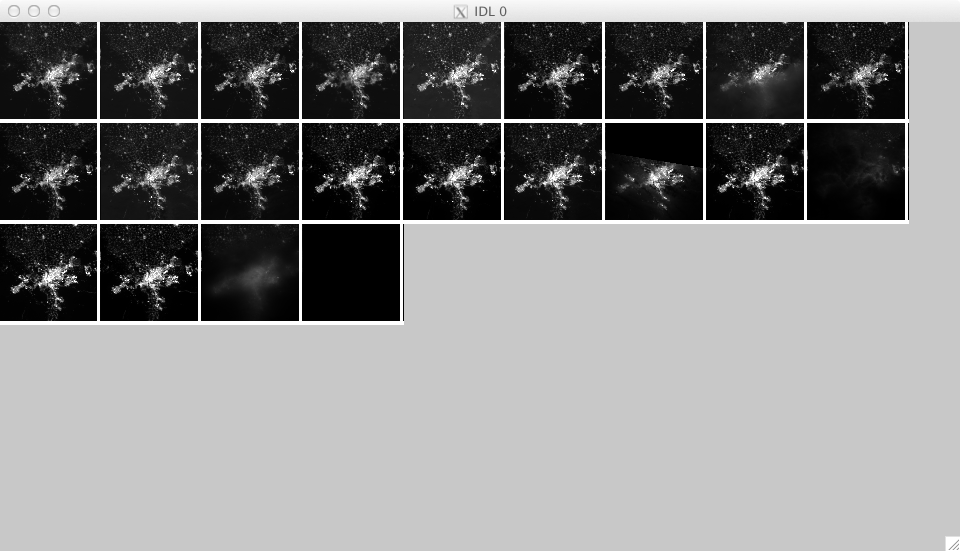